UNIVERSIDAD DE LAS FUERZAS ARMADAS 
“ESPE”

DEPARTAMENTO DE CIENCIAS ECONÓMICAS, ADMINISTRATIVAS Y DE COMERCIO

CARRERA DE CONTABILIDAD Y AUDITORIA

TEMA “ESTRATEGIAS FINANCIERAS PARA LAS EMPRESAS DEDICADAS A LA ELABORACIÓN DE ACEITE DE PALMA AFRICANA EN LA CIUDAD DE SANTO DOMINGO”

AUTORA: GUASTI JÁCOME, NANCY PIEDAD 

DIRECTOR: ECO. ACOSTA PALOMEQUE, GALO RAMIRO.
RESEÑA DE LA POBLACIÓN OBJETO DE ESTUDIO
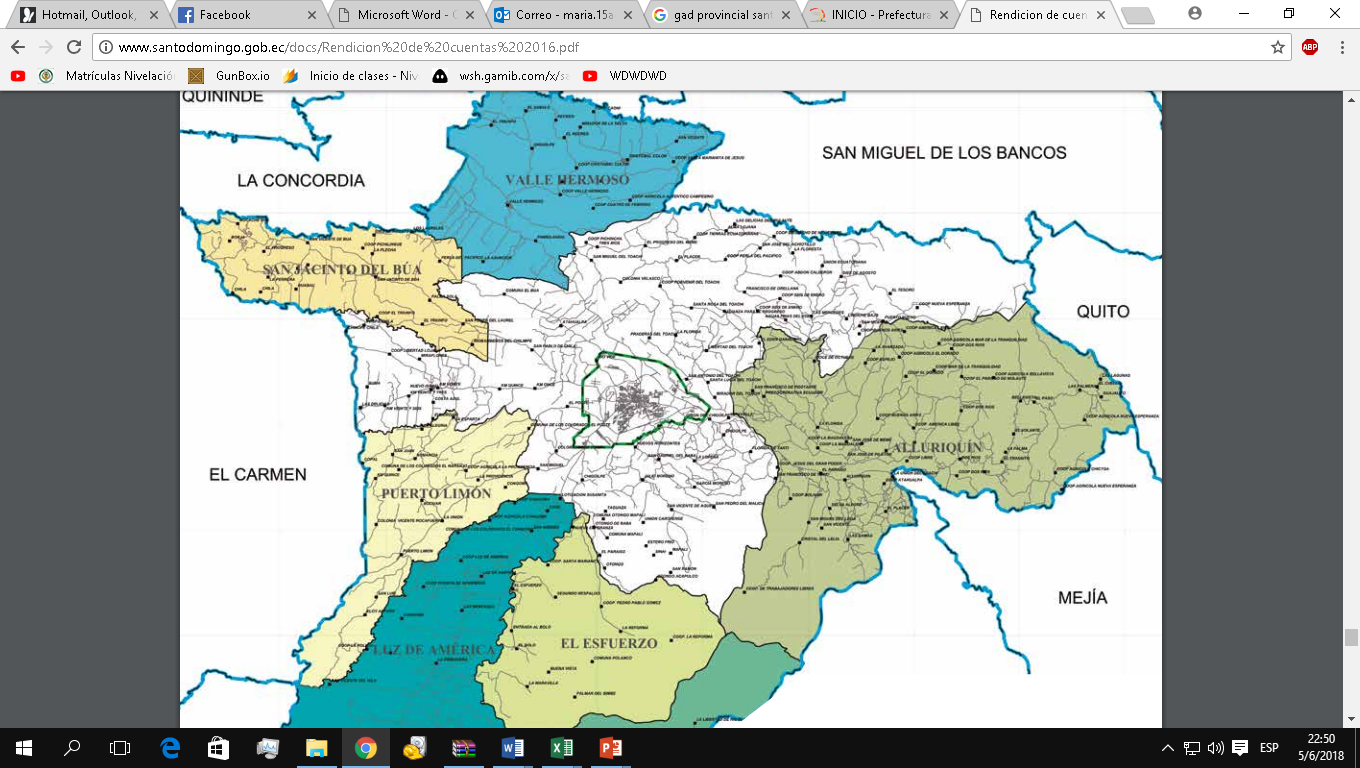 Provincia de Santo Domingo de los Tsáchilas
Provincia eminentemente agrícola y ganadera
Agrícola
Ganadera
Producción de Palma africana
EFECTOS
Altos costos de Producción
Pérdida de  la calidad de la Materia Prima
Alto costo de la mano de obra directa
La MPD alcanza el 19,5%  producción
Reducción de la Rentabilidad en las empresas aceiteras de palma africana en la ciudad de Santo Domingo.
Carencia de capacitación del personal
Equipo Tecnológico obsoleto
Incremento del componente salarial (SBU)
CAUSA
Objetivos  e hipótesis.
El aumento en los costos de producción incide en el descenso de la rentabilidad de las empresas extractoras dedicadas a la elaboración de aceites de palma africana.
CAPÍTULO I
MARCO TEÓRICO
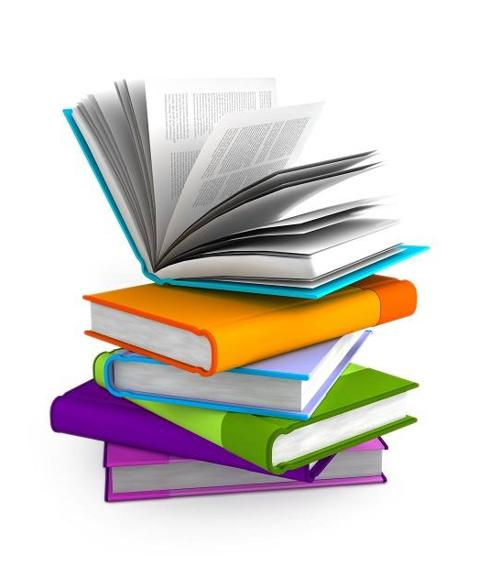 Matriz de marco teórico
Estrategia.- Es la determinación de los objetivos a largo y a corto plazo de una empresa.
Paradigmas de Estrategias Financieras
Paradigma Económico 1954 - 1994
2.500 años Paradigma Militar.
La teoría financiera busca conjugar  rentabilidad y riesgo financiero haciendo explicita referencia a los mercados financieros.
Paradigma Emergente 1994 – 2016
Paradigma Matemático 1944 – 1954
Matriz de Referencia de Estudios Relacionados
Prueba Acida
Variables de Estudio
Capital de Trabajo Neto.
Razón Corriente
Rotación de Cartera
Liquidez
MP 
MO
CIF
Rotación de Cunetas por pagar
Elementos del Costo
Actividad
Estrategias Financieras
Rotación de Inventarios
Margen Bruto
Rentabilidad
Financiamiento
ROA
ROE
Financiamiento Propio
Margen neto de Ventas.
Endeudamiento a largo Plazo
Endeudamiento del Activo
Endeudamiento a corto Plazo
Dupont
CAPÍTULO II
MARCO METODOLÓGICO
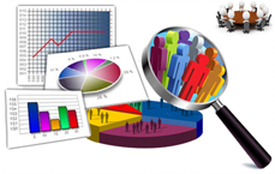 Las extractoras de la ciudad de Santo Domingo
No se manipulara las variables a conveniencia del investigador
Cuantitativo y cualitativo
Investigación  Bibliográfica
Investigación de Campo.
Determinación de la Población
La población objeto de estudio esta constituida por todas las empresas del sector extractor de palma africana, determinadas mediante el CIIU C104011, domiciliadas dentro de la ciudad de Santo Domingo
7 empresas extractoras registradas en el Sri. Ciudad Santo Domingo
Fuente: SRI
TÉCNICA E INSTRUMENTOS DE RECOLECCIÓN DE DATOS
Balances de la Superintendencia de Compañías.
Entrevista
Preguntas abiertas
Documentos
Se realizo un cuestionario a los gerentes de las extractoras.
Utilizando el programa del atlas ti
CAPÍTULO III
ANÁLISIS DE RESULTADOS
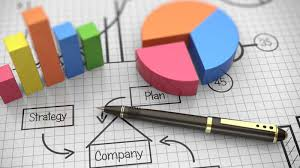 Análisis Vertical  Estado de  Situación Financiera
Activo Corriente
Activo No Corriente
Análisis Vertical           Estado de Situación Financiera
Estados de Resultados          Análisis Vertical.
Variable : Liquidez
Indicador : 1.1 Razón Corriente
1.2 Prueba  Ácida
1.3 Capital de trabajo Neto
Variable : Actividad
Indicador: 2.1Rotación de cartera 
2.2 Rotación de cuantas por cobrar
2.3 Rotación de inventarios
Variable: Financiamiento
Indicador 3.1 Endeudamiento a corto plazo
3.2 Endeudamiento a largo plazo
3.3 Financiamiento propio
Variable: Rentabilidad
Indicador 4.1Margen Bruto
4.2 Margen Neto de ventas 
4.3 ROA
4.4 ROE
Variable:  Elementos del Costo
Análisis Cualitativo.
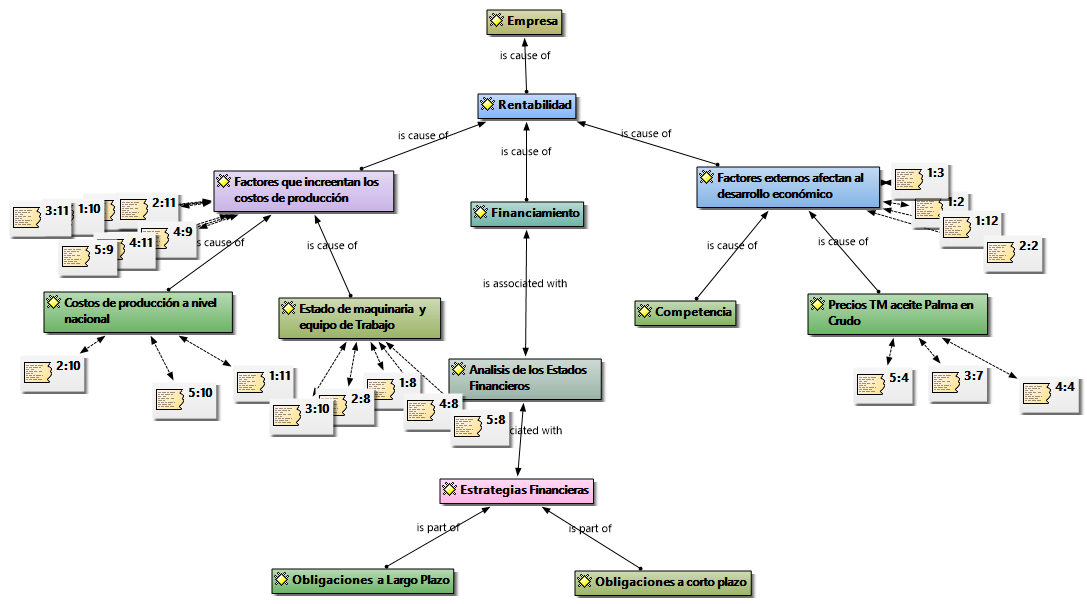 Conclusiones del Programa Atlas Ti.
Según los resultados obtenidos de la investigación del Atlas Ti, sobre las variables dependientes, independientes de la investigación de las empresa aceitera de la Ciudad de Santo Domingo.
Las variables directamente están relacionadas directamente con la liquidez, financiamiento y rentabilidad demostrando su principal problema es los altos costos de producción, dando como resultado baja rentabilidad en el sector extractor de aceites de palma.
La baja rentabilidad de financiamiento que posee las entidades, esto debido a la falta de garantías que aseguran el retorno normal del pago de la deuda.
COMPROBACIÓN DE HIPÓTESIS
Margen de utilidad esperado por el sector extractor de  20%
MARGEN BRUTO
<
Dato específicos Ing. Roberto Alzamora Gerente General (ANCUPA)
Margen bruto = utilidad  Bruta / ventas
Margen  bruto=   -20.066.996,71/ 85.093.054,81                                
Margen bruto =  -23,58%
H1: El aumento en los costos de producción incide en el descenso de la rentabilidad de las empresas dedicadas a la elaboración de aceites de la palma africana. 
Ho: El aumento en los costos de producción no incide en el descenso de la rentabilidad de las empresas dedicadas a la elaboración de aceites de la palma africana.
El margen bruto de utilidad esperado por el sector extractor es de 20%
La comparación del margen Bruto obtenido es -23.58% < al 0,20 esperado
Se acepta la hipótesis alterna
CAPITULO IV
PROPUESTA
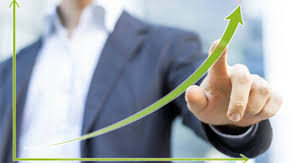 Objetivo general 
Proponer estrategias Financieras para las empresas aceiteras de palma africana en la Ciudad de  Santo Domingo
Proponer estrategias de Financiamiento a corto plazo que permita optimizar recursos y minimizar los costos de producción.
Estrategias a Largo Plazo
Estrategias a Corto Plazo
Estrategias a Largo Plazo
Una vez realizado el análisis financiero se conoció que las empresas aceiteras, atraviesan por una evidente recesión económica, debido a la mala utilización de los recursos existentes, puesto que los altos costo de producción, afectan a la generación de ingresos disminuyendo el margen de rentabilidad, por lo tanto, en base a los hallazgos encontrados se comprueba la veracidad de la hipótesis planteada en la presente investigación.
Por medio de un análisis mixto se determinó las principales falencias que afectan a los elementos que intervienen en el costo de producción, el cual se centra fundamentalmente en el alto precio que se paga por la materia prima y la desactualización de la maquinaria y equipo de trabajo, disminuyendo a las empresas aceiteras la capacidad para competir en el mercado local.
Conclusiones
En función a los resultados antes mencionados se procedió a proponer estrategias financieras orientadas a reducir los costos y gastos, optimizado la utilización de los recursos en favor de las metas y objetivos planteados por las entidades el sector aceitero, por medio de la rentabilización de los excedentes de liquidez y la reinversión el capital de trabajo en la adquisición de nueva maquinaria y equipo de trabajo tecnológico
Recomendaciones